Chap. 10 – Contribuer à la qualité des relations interpersonnelles
Problématique
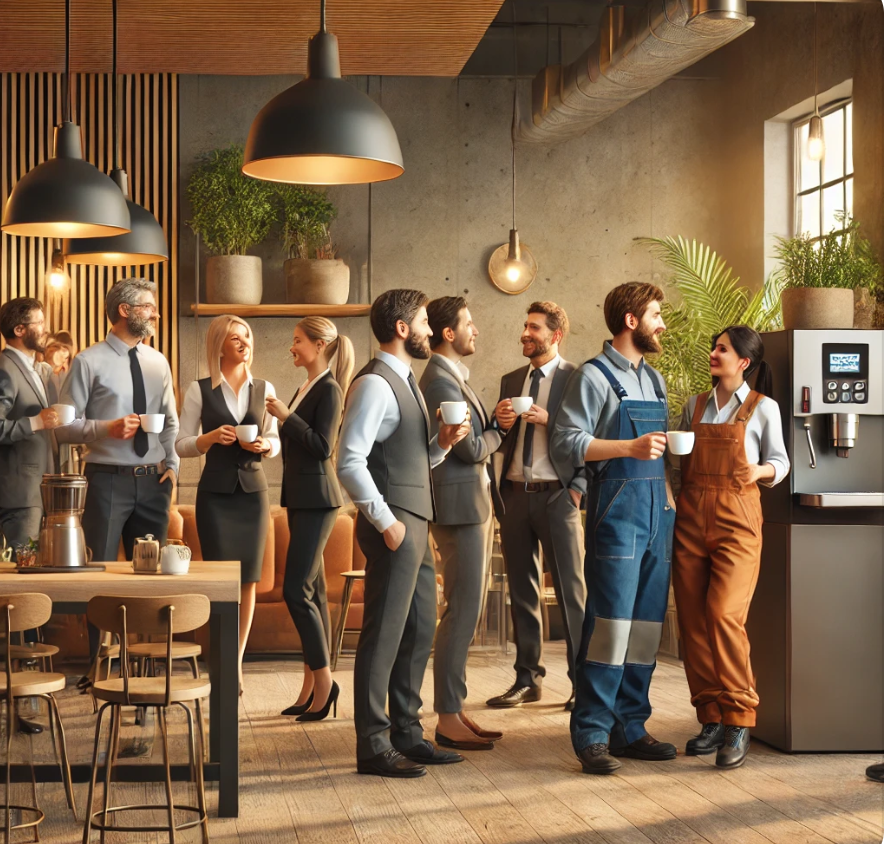 Les relations interpersonnelles en entreprise reposent sur la nécessité d’équilibrer les exigences organisationnelles et le respect des besoins humains, 
afin de créer un cadre propice à l’épanouissement individuel et collectif.
Ces relations jouent un rôle crucial pour le bon fonctionnement des équipes, la productivité et le bien-être des employés.
Chap. 10 – Contribuer à la qualité des relations interpersonnelles
Problématique
Pour y parvenir il est indispensable de développer et maintenir des relations interpersonnelles de qualité dans un environnement professionnel marqué par : 
des personnalités différentes,
des attentes personnelles, 
des pressions organisationnelles 
des enjeux de communication, 
afin de favoriser la collaboration, la satisfaction des employés, et la performance collective.